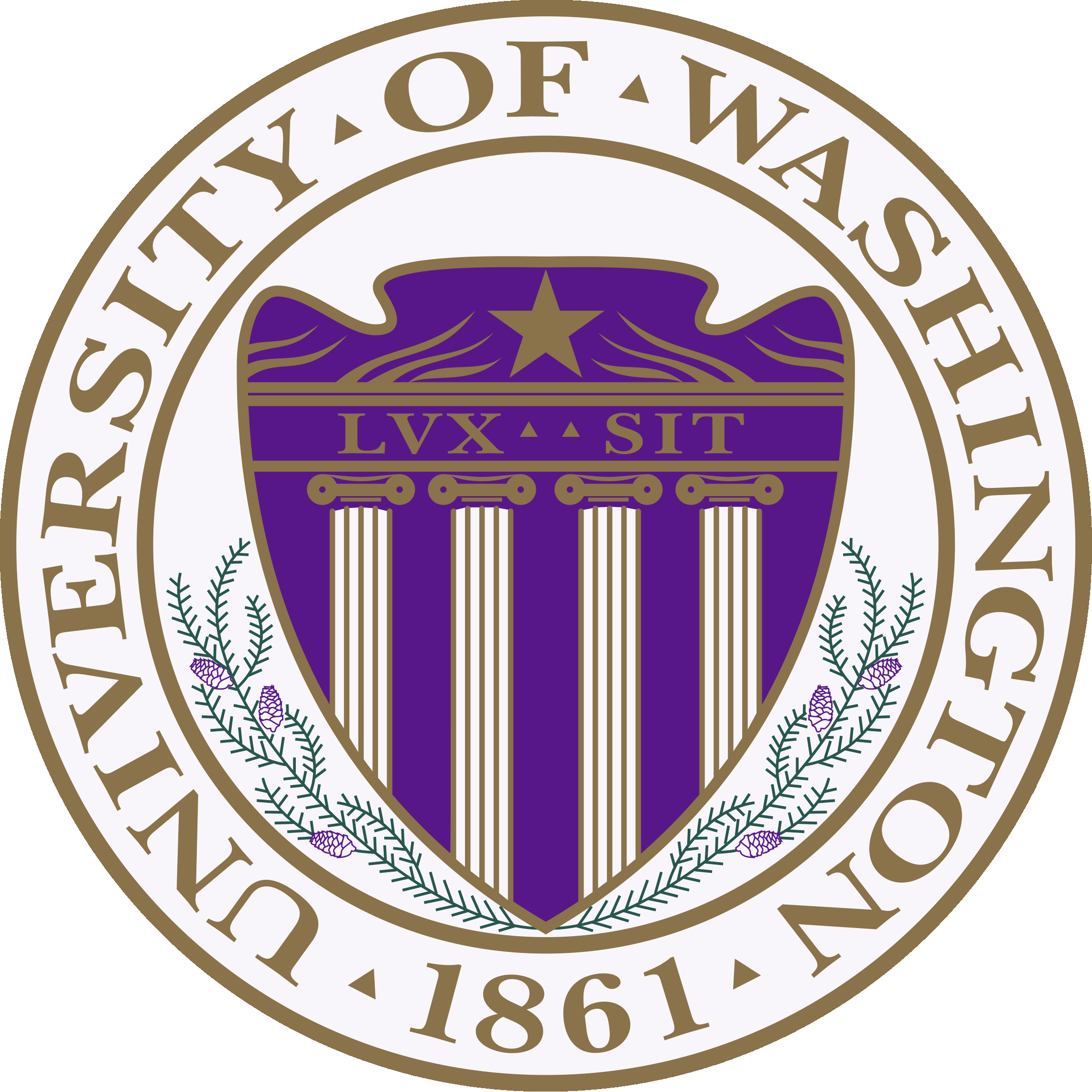 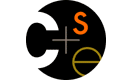 CSE332: Data AbstractionsLecture 22: Programming with Locks and Critical Sections
Dan Grossman
Spring 2012
Outline
Done:
The semantics of locks
Locks in Java
Using locks for mutual exclusion: bank-account example
This lecture:
More bad interleavings (learn to spot these!)
Guidelines/idioms for shared-memory and using locks correctly
Coarse-grained vs. fine-grained
Next lecture:
Readers/writer locks
Deadlock
Condition variables
Data races and memory-consistency models
Spring 2012
CSE332: Data Abstractions
2
Races
A race condition occurs when the computation result depends on scheduling (how threads are interleaved)

Bugs that exist only due to concurrency
No interleaved scheduling with 1 thread

Typically, problem is some intermediate state that “messes up” a concurrent thread that “sees” that state

Note: This and the next lecture make a big distinction between data races and bad interleavings, both kinds of race-condition bugs
Confusion often results from not distinguishing these or using the ambiguous “race condition” to mean only one
Spring 2012
CSE332: Data Abstractions
3
Example
class Stack<E> {
  … // state used by isEmpty, push, pop
  synchronized boolean isEmpty() { … }
  synchronized void push(E val) { … }
  synchronized E pop() { 
	  if(isEmpty())
      throw new StackEmptyException();
 	  …
  }
  E peek() { // this is wrong
     E ans = pop();
     push(ans);
     return ans;
  }
}
Spring 2012
CSE332: Data Abstractions
4
peek, sequentially speaking
In a sequential world, this code is of questionable style, but unquestionably correct

The “algorithm” is the only way to write a peek helper method if all you had was this interface:
interface Stack<E> {
  boolean isEmpty();
  void push(E val);
  E pop();
}

class C {
  static <E> E myPeek(Stack<E> s){ ??? }
}
Spring 2012
CSE332: Data Abstractions
5
peek, concurrently speaking
peek has no overall effect on the shared data
It is a “reader” not a “writer”

But the way it is implemented creates an inconsistent intermediate state
Even though calls to push and pop are synchronized so  there are no data races on the underlying array/list/whatever
(A data race is simultaneous (unsynchronized) read/write or write/write of the same memory: more on this soon)

This intermediate state should not be exposed
Leads to several bad interleavings
Spring 2012
CSE332: Data Abstractions
6
peek and isEmpty
Property we want: If there has been a push and no pop, then isEmpty returns false

With peek as written, property can be violated – how?
Thread 2
Thread 1 (peek)
E ans = pop();

push(ans);

return ans;
push(x)
boolean b = isEmpty()
Time
Spring 2012
CSE332: Data Abstractions
7
peek and isEmpty
Property we want: If there has been a push and no pop, then isEmpty returns false

With peek as written, property can be violated – how?
Thread 2
Thread 1 (peek)
E ans = pop();

push(ans);

return ans;
push(x)
boolean b = isEmpty()
Time
CSE332: Data Abstractions
Spring 2012
8
peek and push
Property we want: Values are returned from pop in LIFO order

With peek as written, property can be violated – how?
Thread 2
Thread 1 (peek)
push(x)
push(y)
E e = pop()
E ans = pop();

push(ans);

return ans;
Time
Spring 2012
CSE332: Data Abstractions
9
peek and push
Property we want: Values are returned from pop in LIFO order

With peek as written, property can be violated – how?
Thread 2
Thread 1 (peek)
push(x)
push(y)
E e = pop()
E ans = pop();

push(ans);

return ans;
Time
Spring 2012
CSE332: Data Abstractions
10
peek and pop
Property we want: Values are returned from pop in LIFO order

With peek as written, property can be violated – how?
Thread 2
Thread 1 (peek)
E ans = pop();

push(ans);

return ans;
push(x)
push(y)
E e = pop()
Time
Spring 2012
CSE332: Data Abstractions
11
peek and peek
Property we want: peek does not throw an exception if number of pushes exceeds number of pops

With peek as written, property can be violated – how?
Thread 2
Thread 1 (peek)
E ans = pop();

push(ans);

return ans;
E ans = pop();

push(ans);

return ans;
Time
Spring 2012
CSE332: Data Abstractions
12
peek and peek
Property we want: peek doesn’t throw an exception if number of pushes exceeds number of pops

With peek as written, property can be violated – how?
Thread 2
Thread 1 (peek)
E ans = pop();

push(ans);

return ans;
E ans = pop();

push(ans);

return ans;
Time
Spring 2012
CSE332: Data Abstractions
13
The fix
In short, peek needs synchronization to disallow interleavings
The key is to make a larger critical section
Re-entrant locks allow calls to push and pop
class Stack<E> {
  …
  synchronized E peek(){
     E ans = pop();
     push(ans);
     return ans;
  }
}
class C {
  <E> E myPeek(Stack<E> s){
    synchronized (s) {
      E ans = s.pop();
      s.push(ans);
      return ans;
    }
  }
}
Spring 2012
CSE332: Data Abstractions
14
The wrong “fix”
Focus so far: problems from peek doing writes that lead to an incorrect intermediate state

Tempting but wrong: If an implementation of peek (or isEmpty) does not write anything, then maybe we can skip the synchronization?

Does not work due to data races with push and pop…
Spring 2012
CSE332: Data Abstractions
15
Example, again (no resizing or checking)
class Stack<E> {
  private E[] array = (E[])new Object[SIZE];
  int index = -1;
  boolean isEmpty() { // unsynchronized: wrong?!
    return index==-1; 
  }
  synchronized void push(E val) {
	  array[++index] = val;
  }
  synchronized E pop() { 
	  return array[index--];
  }
  E peek() { // unsynchronized: wrong!
    return array[index];
  }
}
Spring 2012
CSE332: Data Abstractions
16
Why wrong?
It looks like isEmpty and peek can “get away with this” since push and pop adjust the state “in one tiny step”


But this code is still wrong and depends on language-implementation details you cannot assume
Even “tiny steps” may require multiple steps in the implementation: array[++index] = val probably takes at least two steps
Code has a data race, allowing very strange behavior 
Important discussion in next lecture

Moral: Do not introduce a data race, even if every interleaving you can think of is correct
Spring 2012
CSE332: Data Abstractions
17
The distinction
The (poor) term “race condition” can refer to two different things resulting from lack of synchronization:

Data races: Simultaneous read/write or write/write of the same memory location
 (for mortals) always an error, due to compiler & HW (next lecture)
Original peek example has no data races

Bad interleavings: Despite lack of data races, exposing bad intermediate state
“Bad” depends on your specification
Original peek had several
Spring 2012
CSE332: Data Abstractions
18
Getting it right
Avoiding race conditions on shared resources is difficult
Decades of bugs have led to some conventional wisdom: 
	general techniques that are known to work

Rest of lecture distills key ideas and trade-offs
Parts paraphrased from “Java Concurrency in Practice”
Chapter 2 (rest of book more advanced)
But none of this is specific to Java or a particular book!
May be hard to appreciate in beginning, but come back to these guidelines over the years – don’t be fancy!
Spring 2012
CSE332: Data Abstractions
19
3 choices
For every memory location (e.g., object field) in your program, you must obey at least one of the following:
Thread-local: Do not use the location in > 1 thread
Immutable: Do not write to the memory location
Synchronized: Use synchronization to control access to the location
need 
synchronization
thread-local
memory
all memory
immutable
memory
Spring 2012
CSE332: Data Abstractions
20
Thread-local
Whenever possible, do not share resources

Easier to have each thread have its own thread-local copy of a resource than to have one with shared updates

This is correct only if threads do not need to communicate through the resource
That is, multiple copies are a correct approach
Example: Random objects

Note: Because each call-stack is thread-local, never need to synchronize on local variables

In typical concurrent programs, the vast majority of objects should be thread-local: shared-memory should be rare – minimize it
Spring 2012
CSE332: Data Abstractions
21
Immutable
Whenever possible, do not update objects
Make new objects instead

One of the key tenets of functional programming 
See major theme of CSE341
Generally helpful to avoid side-effects
Much more helpful in a concurrent setting

If a location is only read, never written, then no synchronization is necessary!
Simultaneous reads are not races and not a problem

In practice, programmers usually over-use mutation – minimize it
Spring 2012
CSE332: Data Abstractions
22
The rest
After minimizing the amount of memory that is (1) thread-shared and (2) mutable, we need guidelines for how to use locks to keep other data consistent

Guideline #0: No data races
Never allow two threads to read/write or write/write the same location at the same time

Necessary: In Java or C, a program with a data race is almost always wrong

Not sufficient: Our peek example had no data races
Spring 2012
CSE332: Data Abstractions
23
Consistent Locking
Guideline #1: For each location needing synchronization, have a lock that is always held when reading or writing the location

We say the lock guards the location

The same lock can (and often should) guard multiple locations  

Clearly document the guard for each location

In Java, often the guard is the object containing the location
this inside the object’s methods
But also often guard a larger structure with one lock to ensure mutual exclusion on the structure
Spring 2012
CSE332: Data Abstractions
24
Consistent Locking continued
The mapping from locations to guarding locks is conceptual
Up to you as the programmer to follow it
It partitions the shared-and-mutable locations into “which lock”
Consistent locking is:

Not sufficient: It prevents all data races but still allows bad interleavings
Our peek example used consistent locking

Not necessary: Can change the locking protocol dynamically…
Spring 2012
CSE332: Data Abstractions
25
Beyond consistent locking
Consistent locking is an excellent guideline
A “default assumption” about program design

But it isn’t required for correctness: Can have different program phases use different invariants
Provided all threads coordinate moving to the next phase

Example from Project 3, Version 5:
A shared grid being updated, so use a lock for each entry
But after the grid is filled out, all threads except 1 terminate
So synchronization no longer necessary (thread local)
And later the grid becomes immutable
So synchronization is doubly unnecessary
Spring 2012
CSE332: Data Abstractions
26
Lock granularity
Coarse-grained:  Fewer locks, i.e., more objects per lock
Example: One lock for entire data structure (e.g., array)
Example: One lock for all bank accounts



Fine-grained: More locks, i.e., fewer objects per lock
Example: One lock per data element (e.g., array index)
Example: One lock per bank account



“Coarse-grained vs. fine-grained” is really a continuum
…
…
Spring 2012
CSE332: Data Abstractions
27
Trade-offs
Coarse-grained advantages
Simpler to implement
Faster/easier to implement operations that access multiple locations (because all guarded by the same lock)
Much easier: operations that modify data-structure shape

Fine-grained advantages
More simultaneous access (performance when coarse-grained would lead to unnecessary blocking)

Guideline #2: Start with coarse-grained (simpler) and move to fine-grained (performance) only if contention on the coarser locks becomes an issue.  Alas, often leads to bugs.
Spring 2012
CSE332: Data Abstractions
28
Example: separate chaining hashtable
Coarse-grained: One lock for entire hashtable
Fine-grained: One lock for each bucket

Which supports more concurrency for insert and lookup?

Which makes implementing resize easier?
How would you do it?

Maintaining a numElements field for the table will destroy the benefits of using separate locks for each bucket
Why?
Spring 2012
CSE332: Data Abstractions
29
Critical-section granularity
A second, orthogonal granularity issue is critical-section size
How much work to do while holding lock(s)

If critical sections run for too long:
Performance loss because other threads are blocked

If critical sections are too short:
Bugs because you broke up something where other threads should not be able to see intermediate state

Guideline #3: Do not do expensive computations or I/O in critical sections, but also don’t introduce race conditions
Spring 2012
CSE332: Data Abstractions
30
Example
Suppose we want to change the value for a key in a hashtable without removing it from the table
Assume lock guards the whole table
Papa Bear’s critical section was too long

(table locked during expensive call)
synchronized(lock) {
  v1 = table.lookup(k);
  v2 = expensive(v1);
  table.remove(k);
  table.insert(k,v2);
}
Spring 2012
CSE332: Data Abstractions
31
Example
Suppose we want to change the value for a key in a hashtable without removing it from the table
Assume lock guards the whole table
Mama Bear’s critical section was too short

(if another thread  updated the entry, we will lose an update)
synchronized(lock) {
  v1 = table.lookup(k);
}
v2 = expensive(v1);
synchronized(lock) {
  table.remove(k);
  table.insert(k,v2);
}
Spring 2012
CSE332: Data Abstractions
32
Example
Suppose we want to change the value for a key in a hashtable without removing it from the table
Assume lock guards the whole table
done = false;
while(!done) {
  synchronized(lock) {
    v1 = table.lookup(k);
  } 
  v2 = expensive(v1);
  synchronized(lock) {
    if(table.lookup(k)==v1) {
      done = true;
      table.remove(k);
      table.insert(k,v2);
}}}
Baby Bear’s critical section was just right

(if another update
occurred, try our
update again)
Spring 2012
CSE332: Data Abstractions
33
Atomicity
An operation is atomic if no other thread can see it partly executed
Atomic as in “appears indivisible”
Typically want ADT operations atomic, even to other threads running operations on the same ADT

Guideline #4:  Think in terms of what operations need to be atomic  
Make critical sections just long enough to preserve atomicity
Then design the locking protocol to implement the critical sections correctly

That is: Think about atomicity first and locks second
Spring 2012
CSE332: Data Abstractions
34
Don’t roll your own
It is rare that you should write your own data structure
Provided in standard libraries
Point of CSE332 is to understand the key trade-offs,  abstractions, and analysis of data structures

Especially true for concurrent data structures
Far too difficult to provide fine-grained synchronization without race conditions
Standard thread-safe libraries like ConcurrentHashMap written by world experts

Guideline #5: Use built-in libraries whenever they meet your needs
Spring 2012
CSE332: Data Abstractions
35